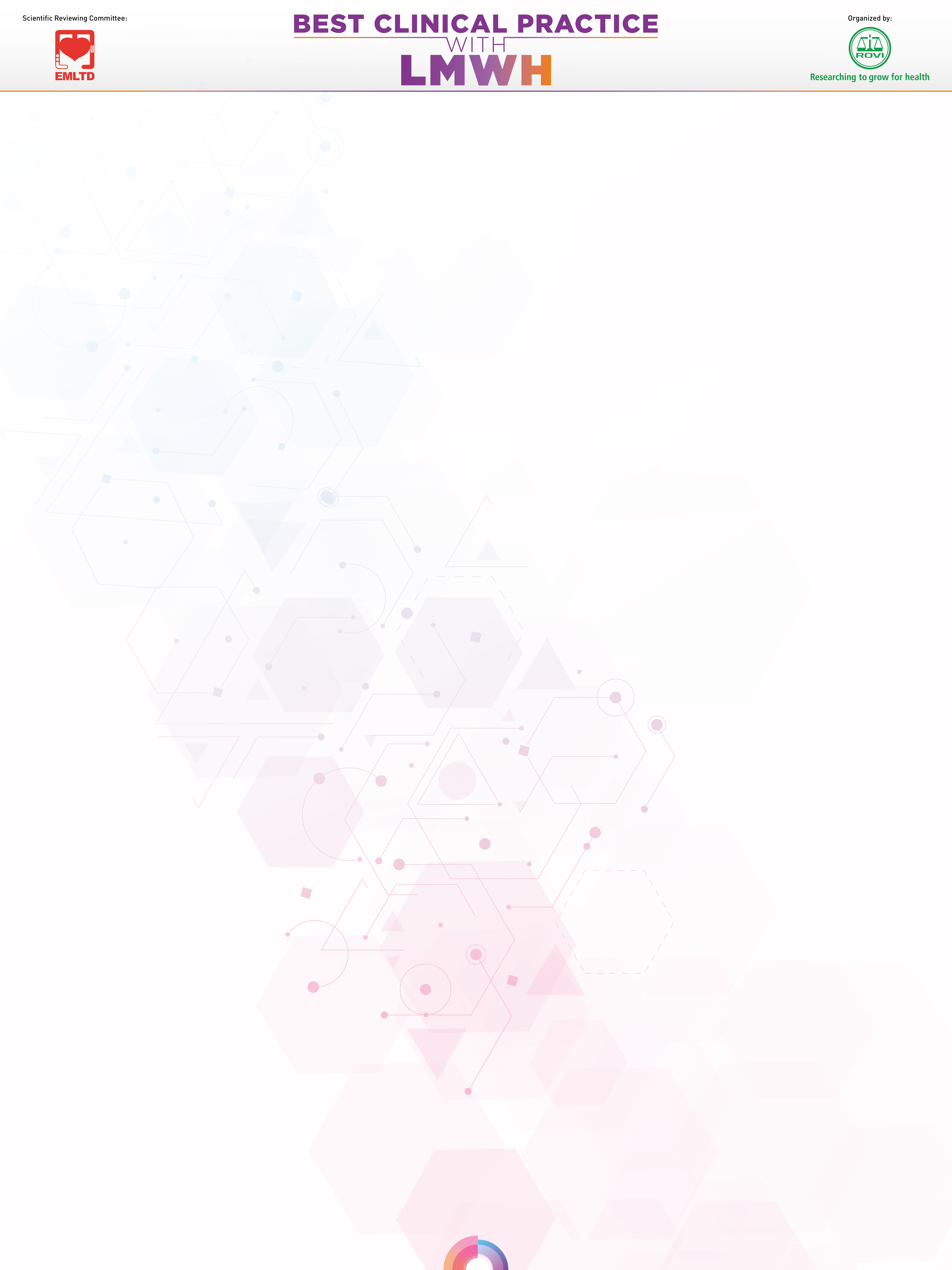 POSTER TITLE

First Author and Other Authors Names
Affiliation of Authors
INTRODUCTION/BACKGROUND:
PROJECT OBJECTIVES OR DESCRIPTION:
METHODOLOGY (IF APLICABLE):
RESULTS, DISCUSSION AND/OR CONCLUSIONS:
BIBLIOGRAPHY  (Vancouver style) :